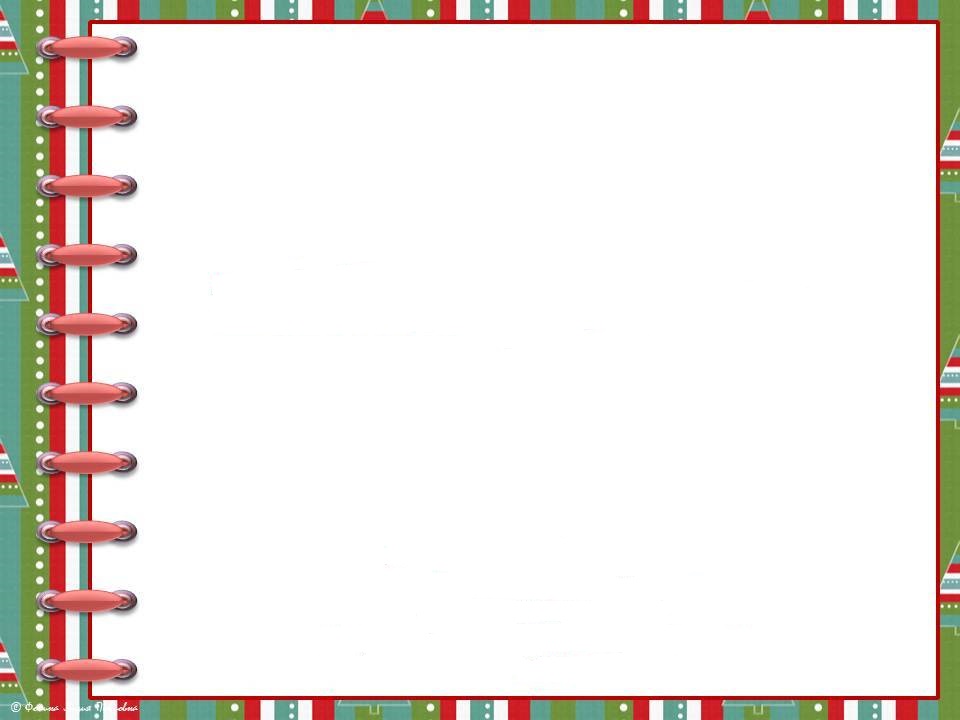 МБДОУ «Детский сад № 14» 
г. Чебоксары
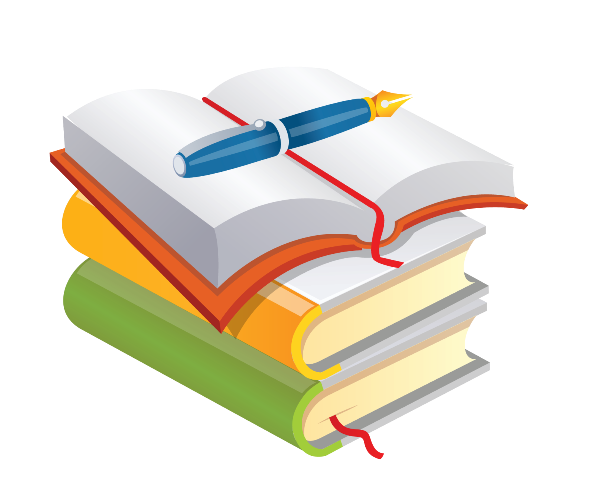 Отчет 
по реализации проекта «Преемственность: детский сад-школа»
за период сентябрь-декабрь
 2016 года.
Основная 
образовательная программа 
МБДОУ «Детский сад № 61» города Чебоксары Чувашской Республики
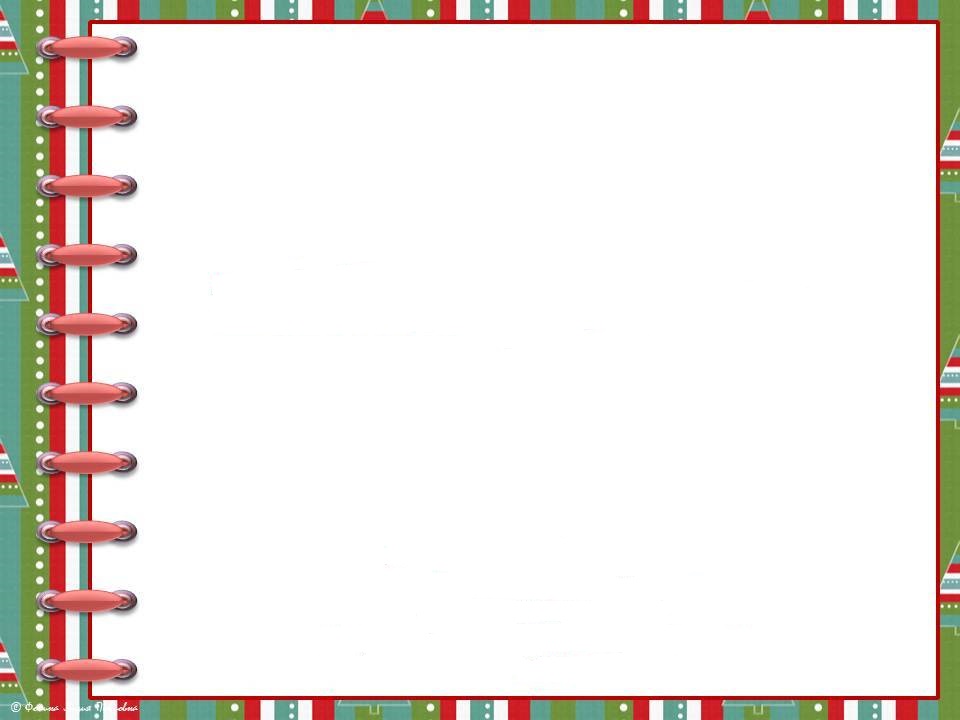 Основная образовательная программа
МБДОУ «Детский сад № 61» г.Чебоксары
разработана
Примерной
    общеобразовательной программы 
            дошкольного образования 
            «От рождения до школы» 
                 под ред. Н.Е. Вераксы, 
Т.С. Комаровой, М.А. Васильевой,     
                             2014
Программа    
            художественно-   
        творческого развития ребенка-   дошкольника средствами чувашского декоративно-прикладного искусства, Чебоксары, 
ЧРИО, 1994
«Программы образования ребѐнка – дошкольника» под ред. Л.В. Кузнецовой,   
          2006
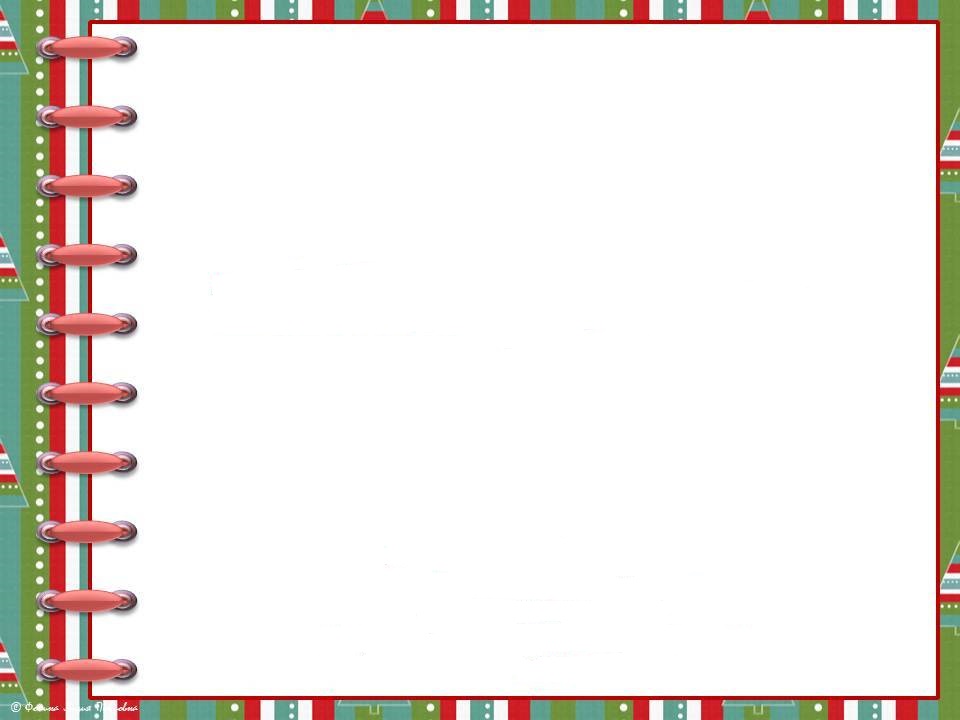 Вторая группа раннего возраста 
«Теремок» 
Дети 2-3 лет
Младшая группа «Гномики» 
Дети 3-4 лет
Основная   
     общеобразовательная программа 
«Детский сад № 61 » 
г. Чебоксары 
рассчитана на детей 
2-х до 7 лет
Старшая группа «Радуга»
 Дети 5-6 лет
Средняя группа «Колосок»
 Дети 4-5 лет
Подготовительная группа «Пчелки»
 Дети 6-7 лет
Подготовительная группа «Почемучки»
 Дети 6-7 лет
Семейная дошкольная группа
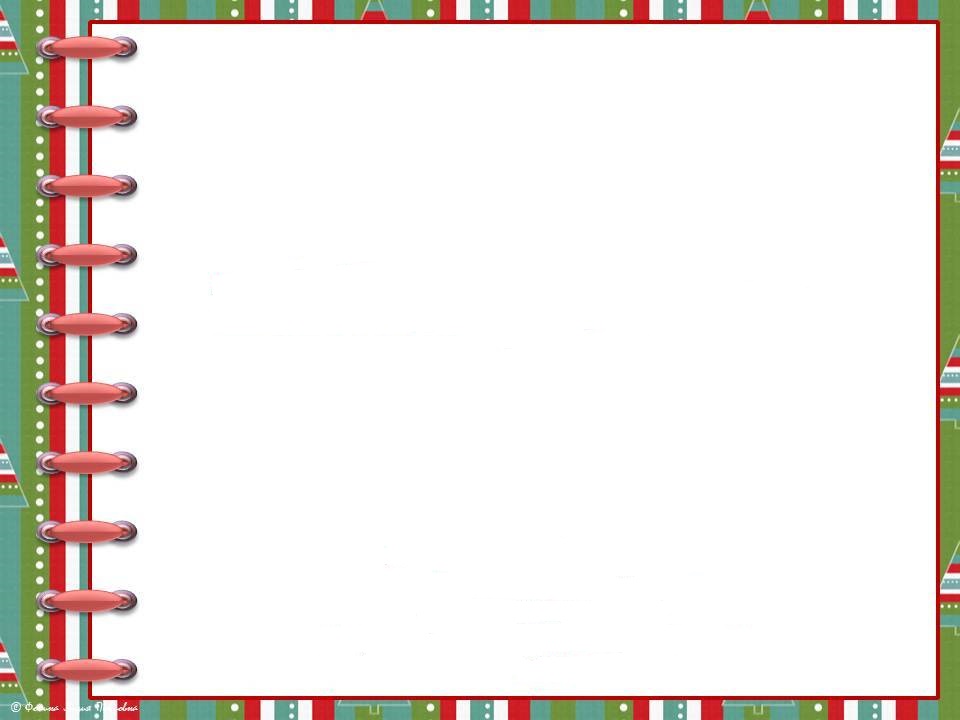 МУЗ «Вторая горбольница»
БУ "СШОР № 9 по плаванию" Минспорта Чувашии
Взаимодействие ДОУ с социумом
БУ «Национальная библиотека Чувашской Республики»
АУ "Городская стоматологическая поликлиника" Минздрава Чувашии
Взаимодействие ДОУ с социумом
ГАПОУ «ЧТТПиК» Минобразования Чувашии
ТОС «Стрелка»
МБОУ «СОШ№ 6»
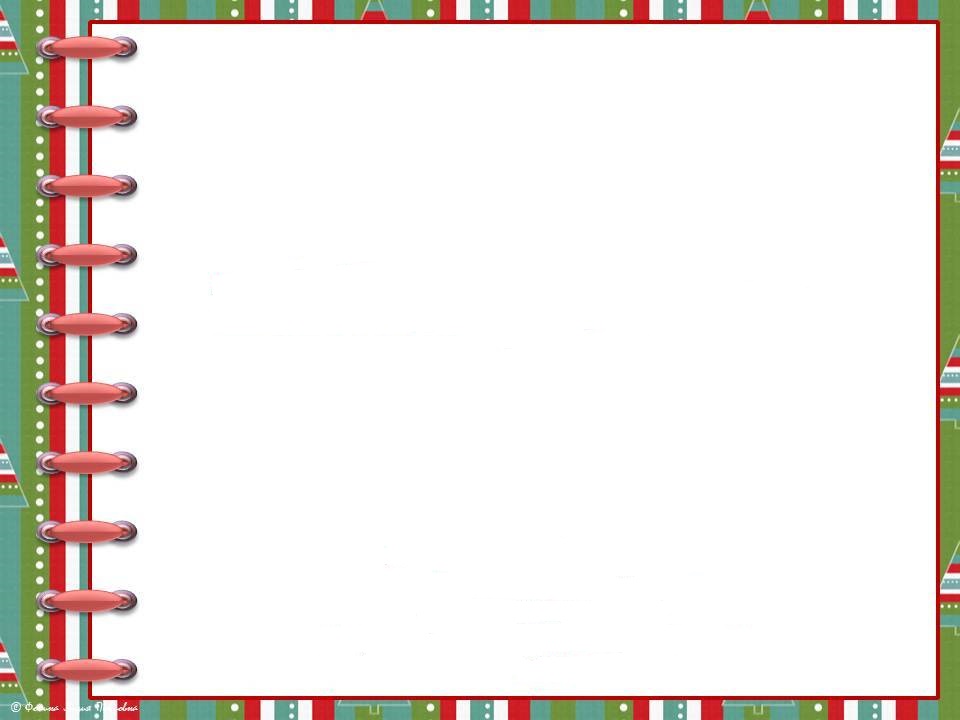 Спасибо за внимание!